Escalade en SNE
Vocabulaire
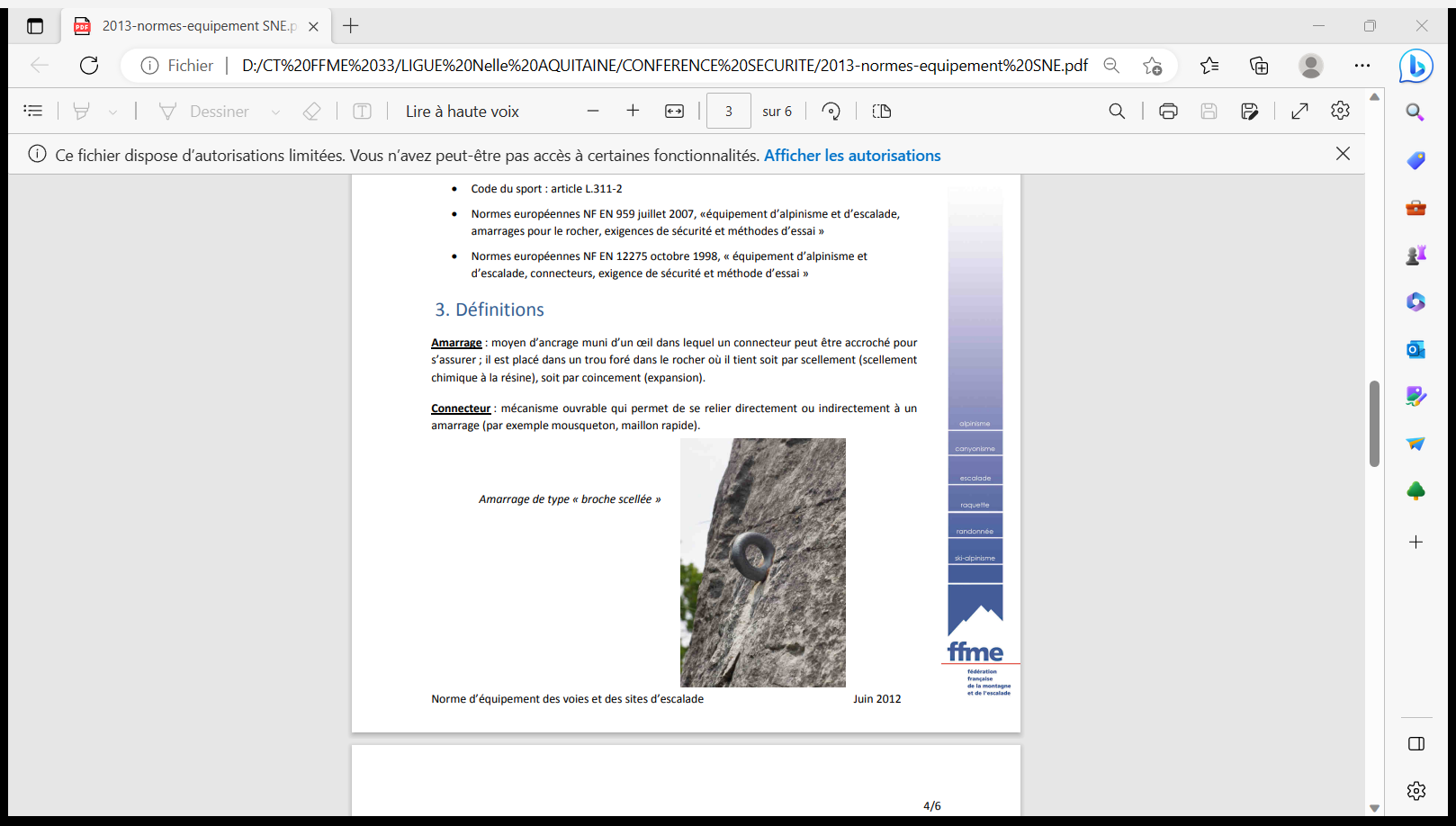 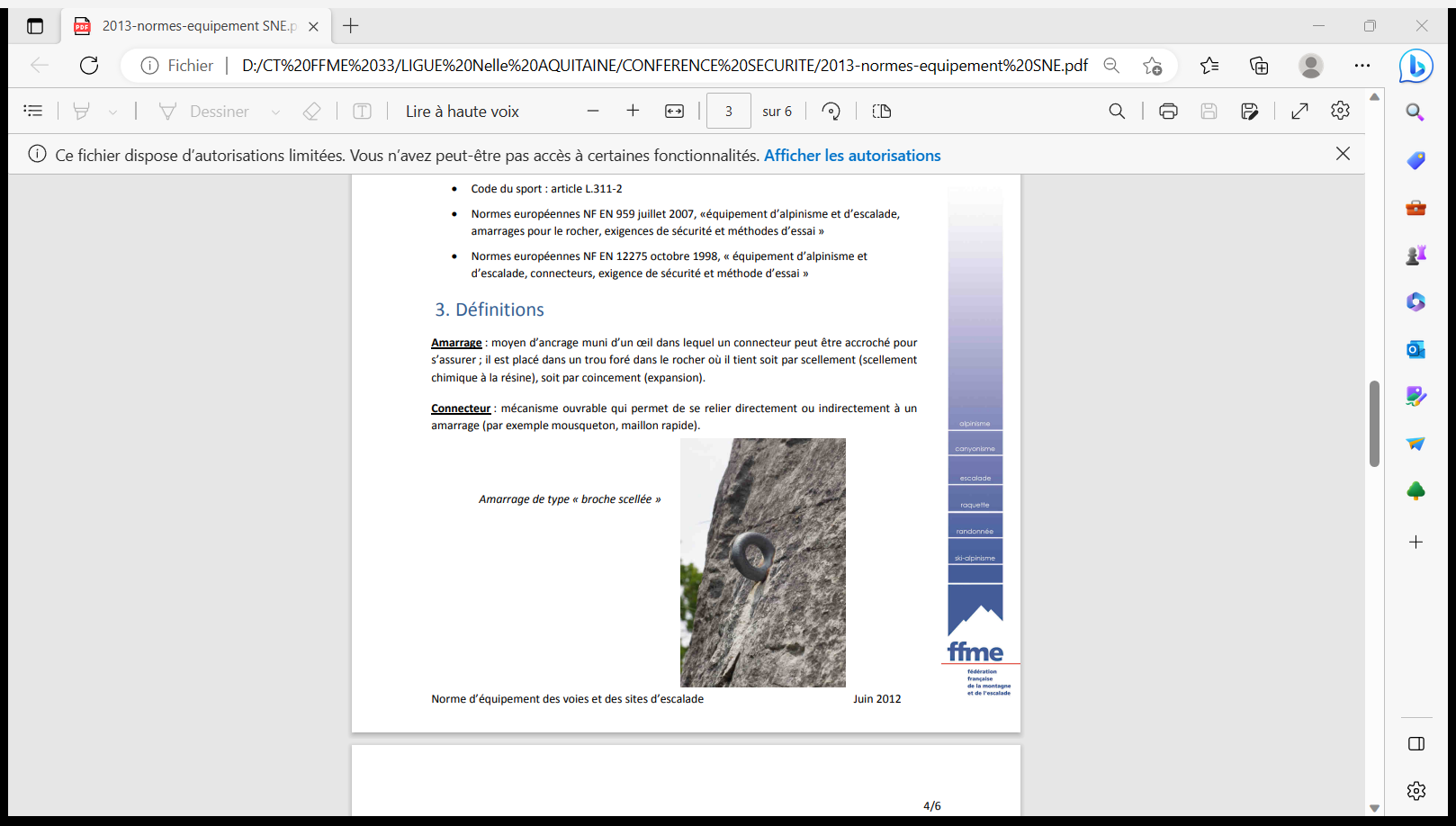 Connecteurs
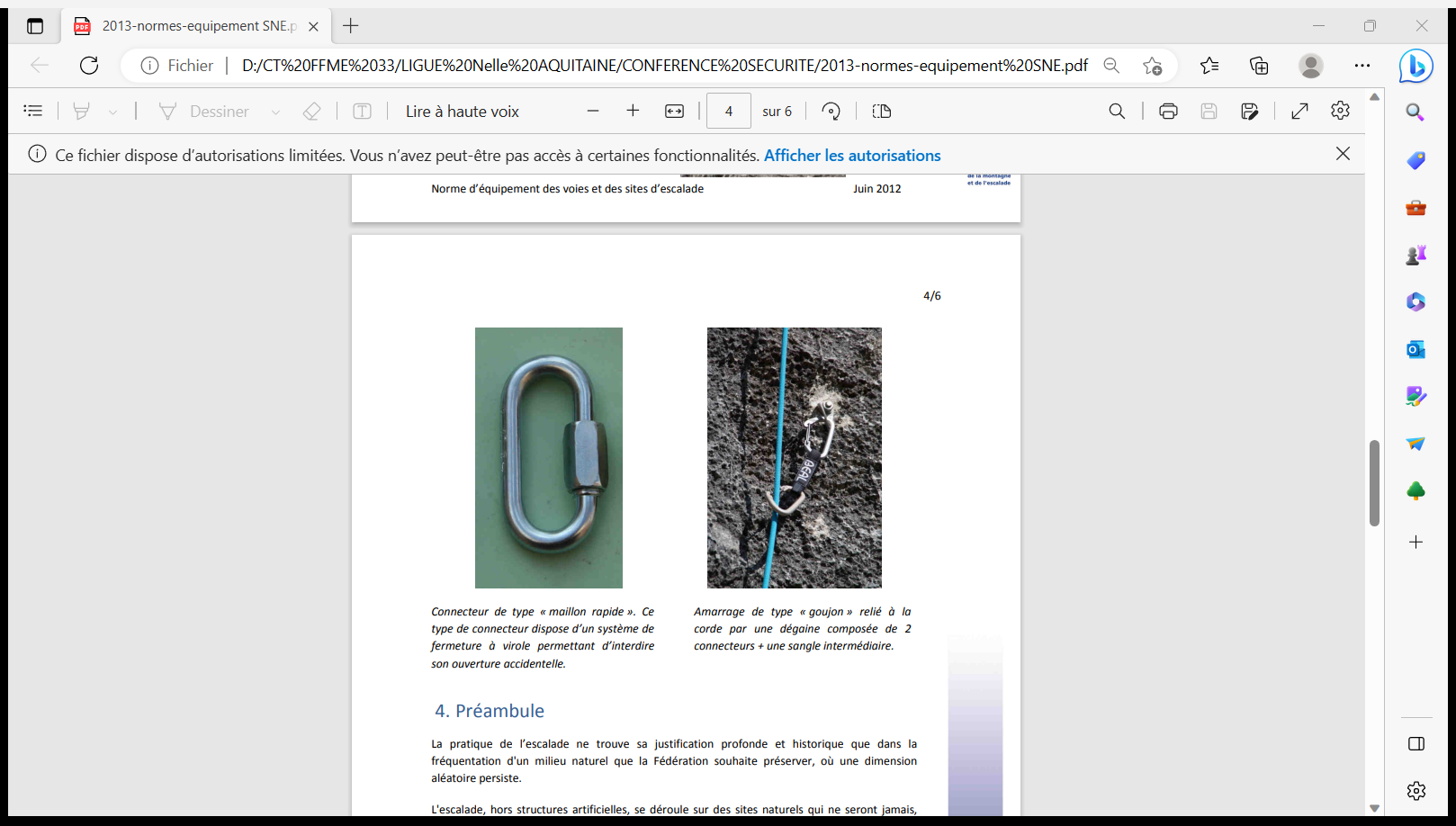 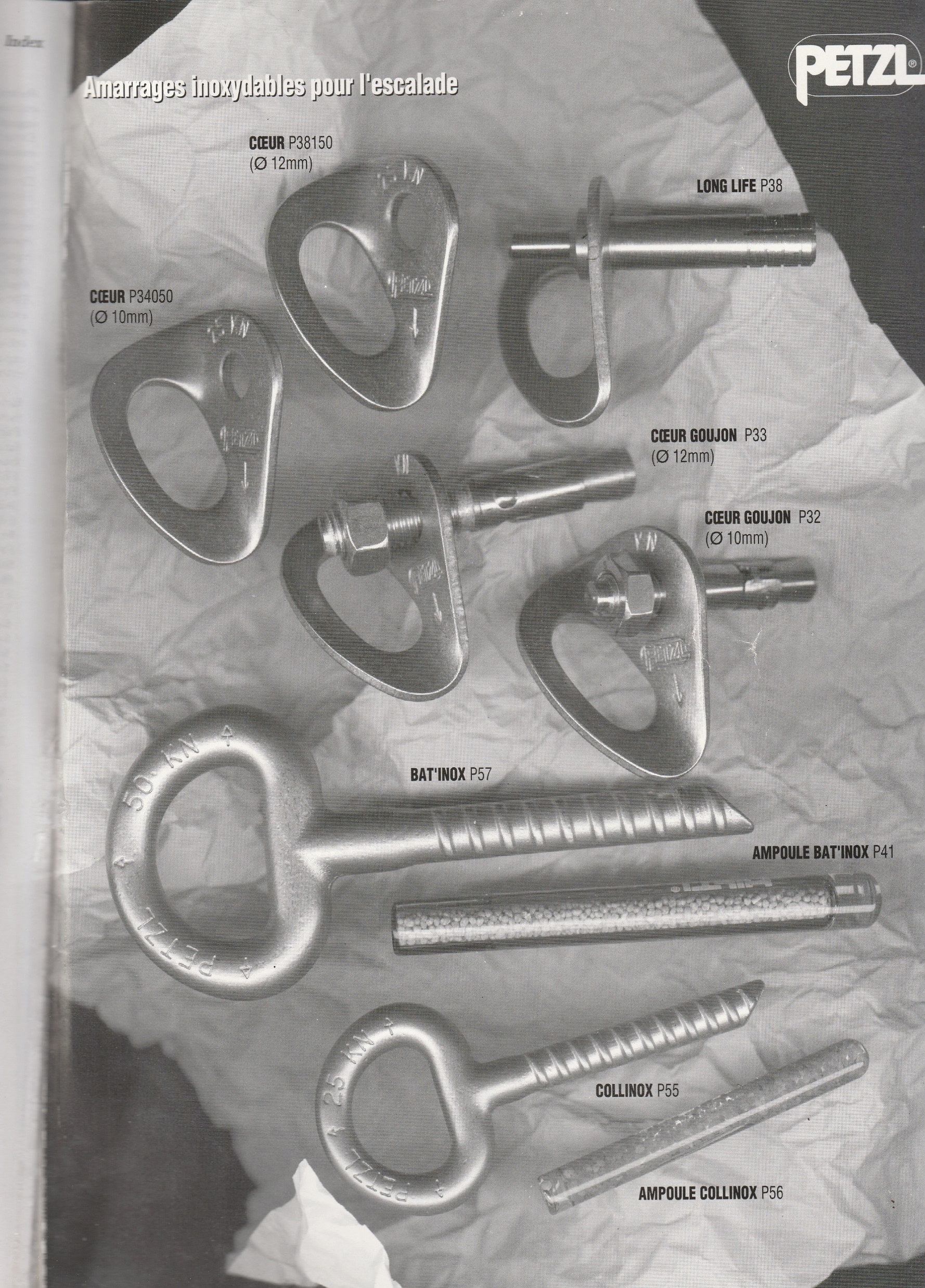 Dispositifs d’amarrage  SNE
Tige à sceller 
> 3 t
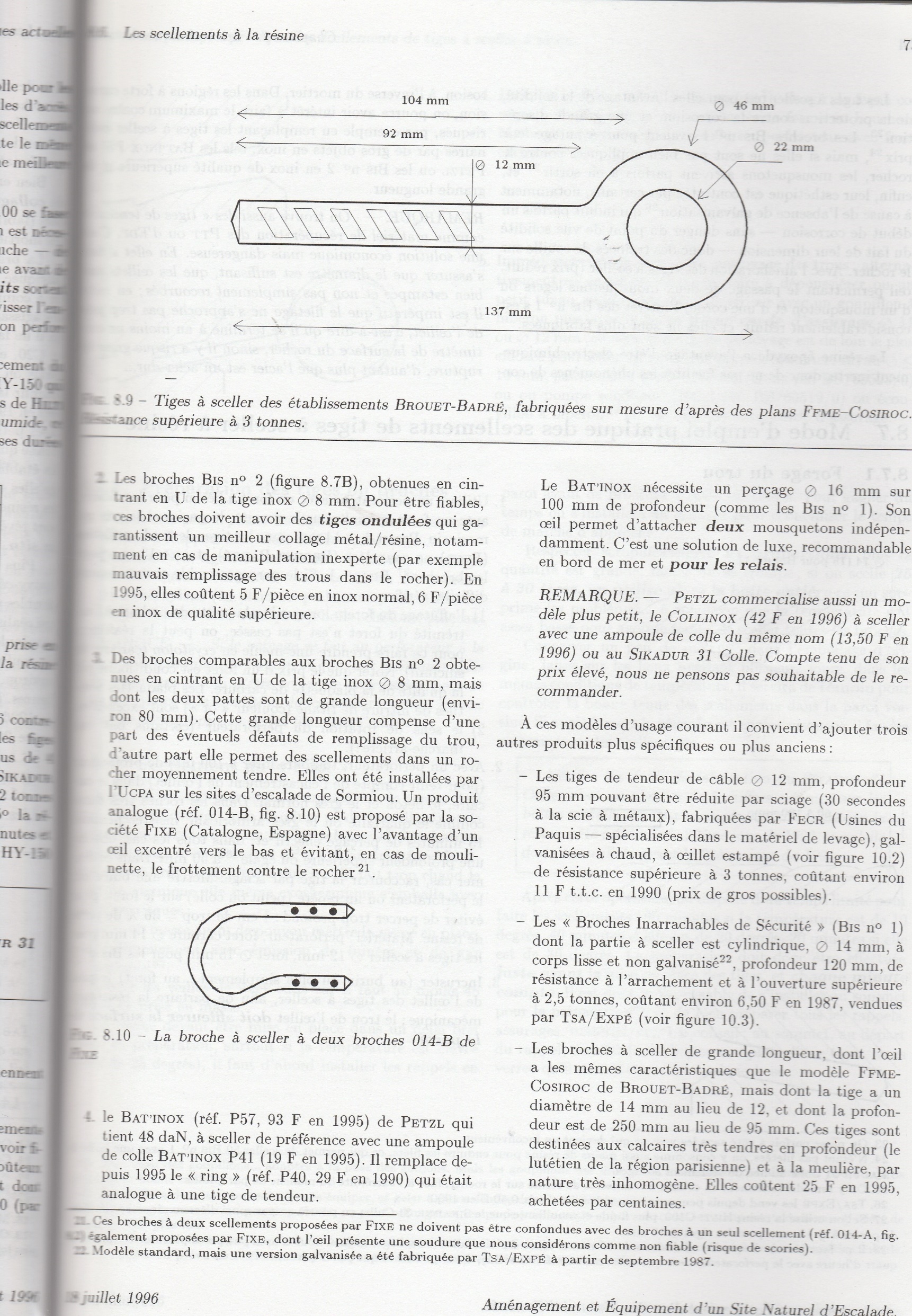 Pose d’une plaquette
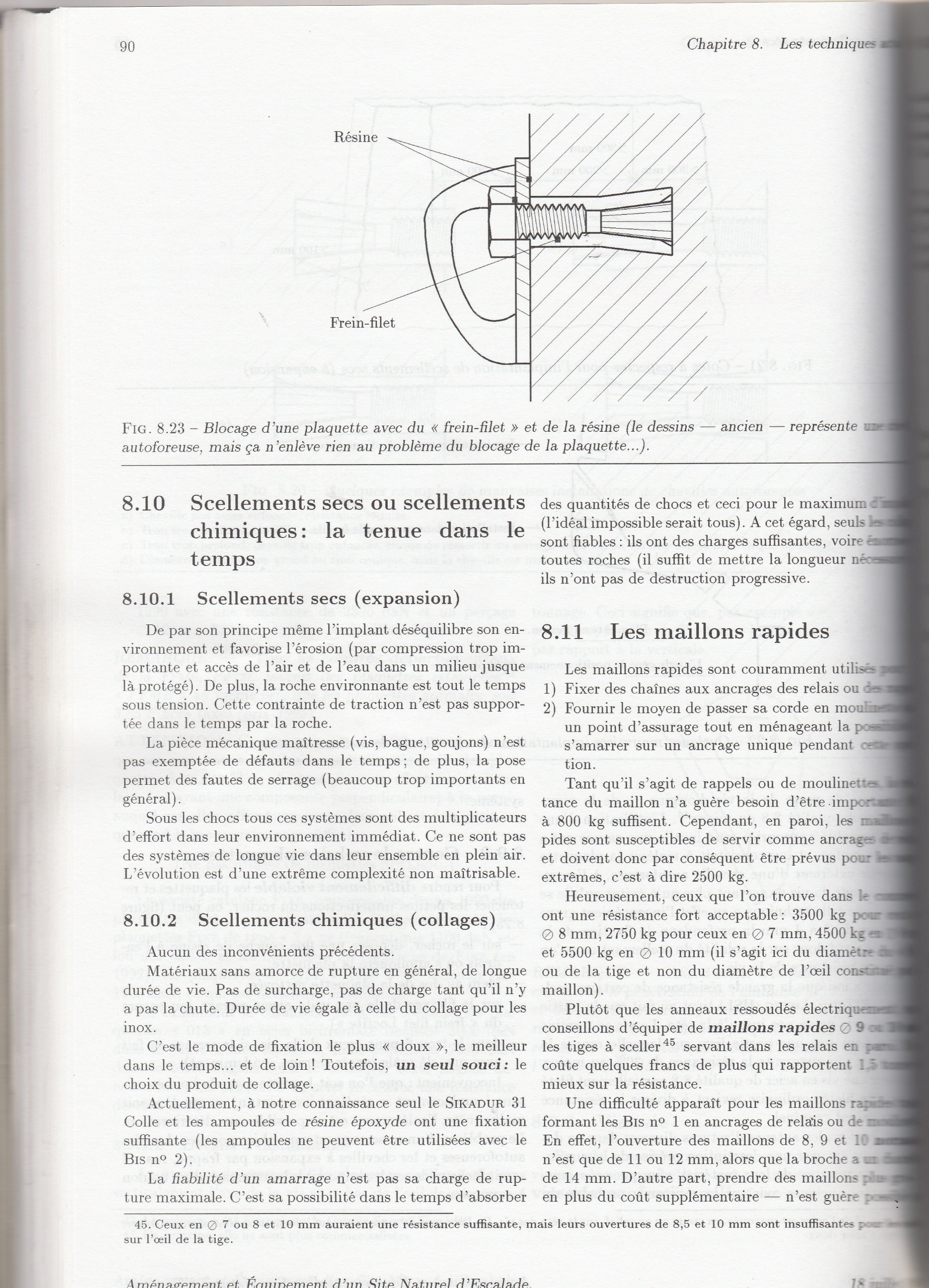 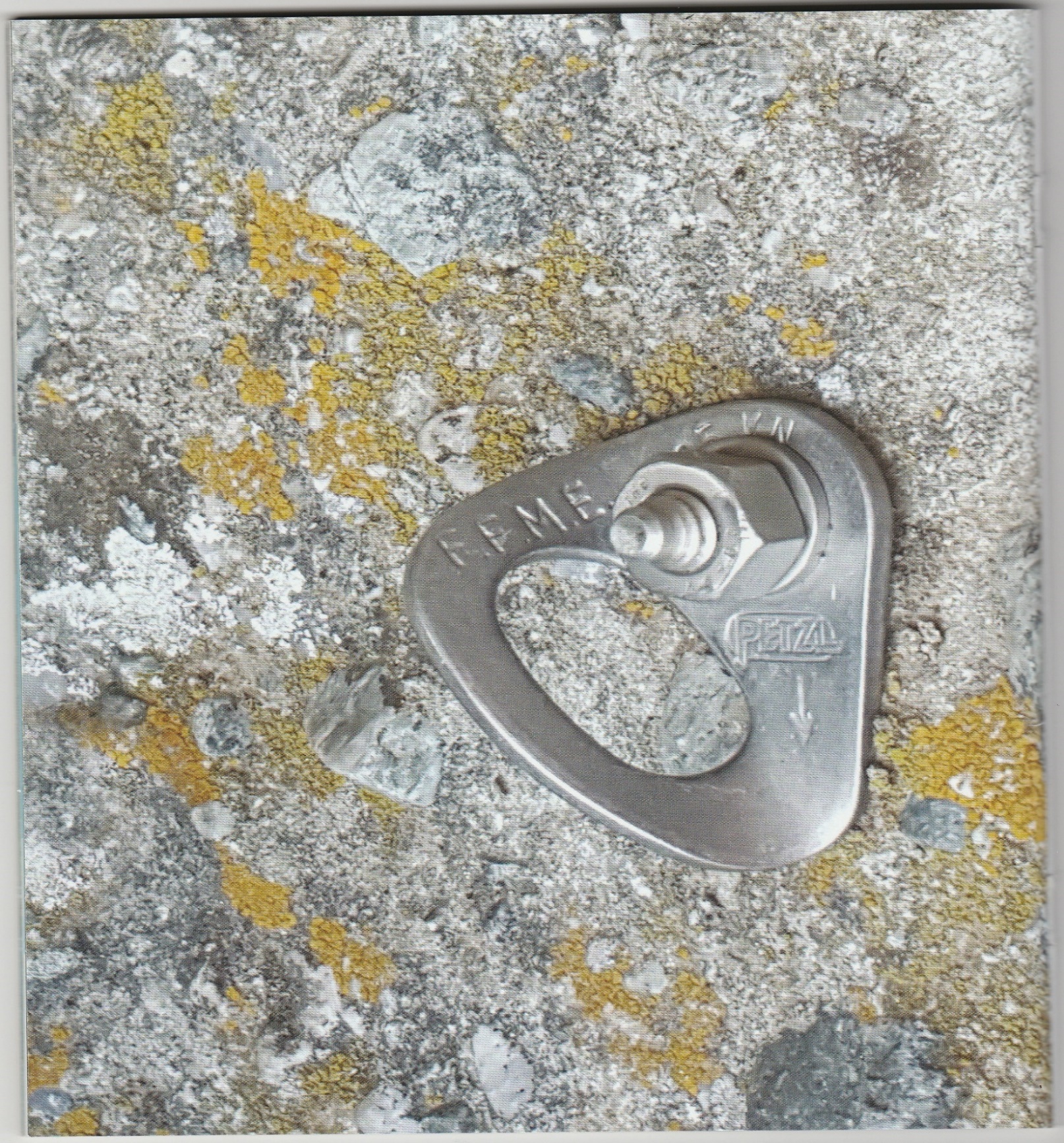 Amarrage de type plaquette scellée
 
Position (flèche)
Le relais
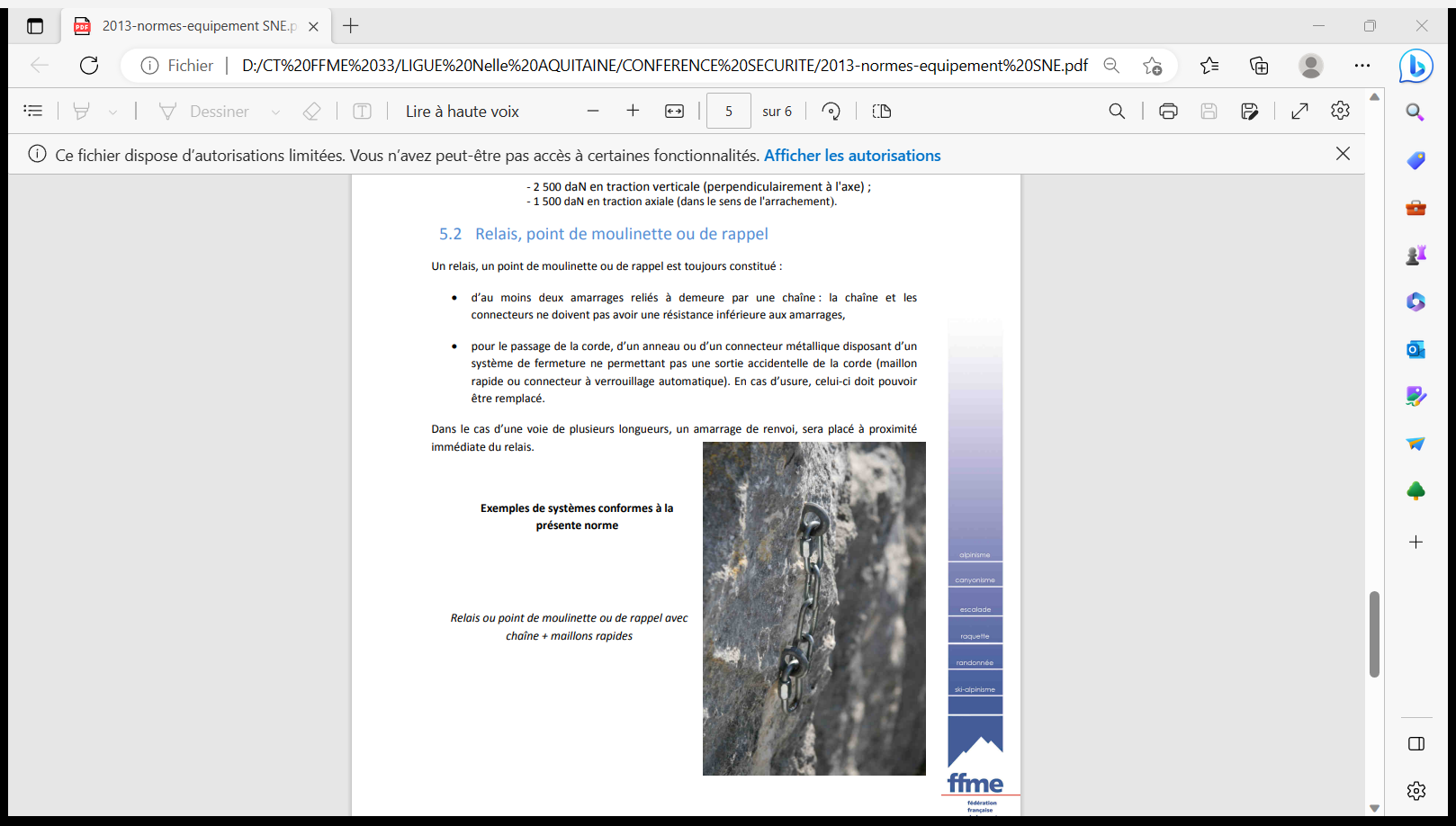 Résistance des amarrages 2500 daN en traction perpendiculaire à l’axe1500 daN  dans le sens d’arrachement
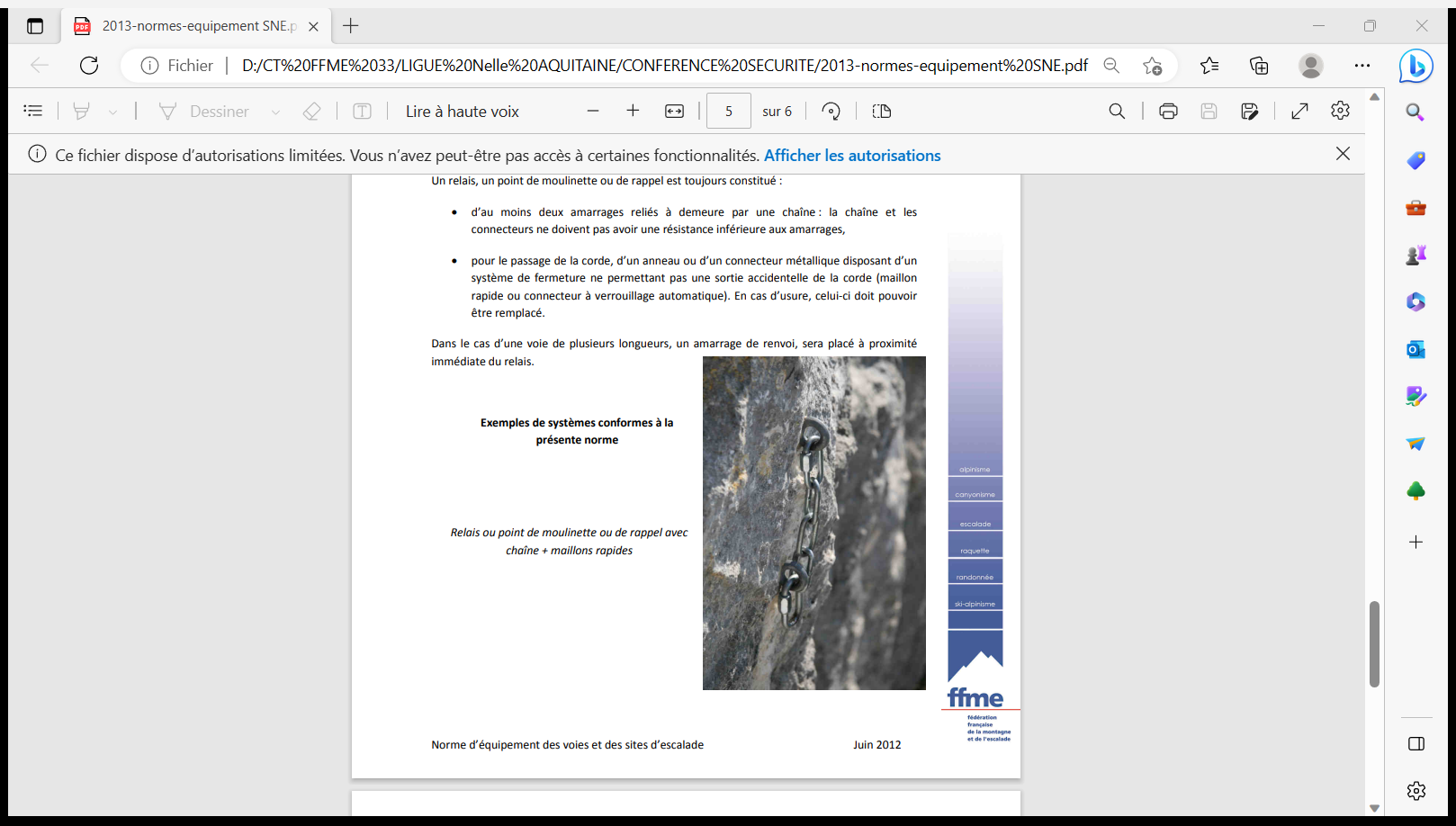 Relais type
Relais correctes
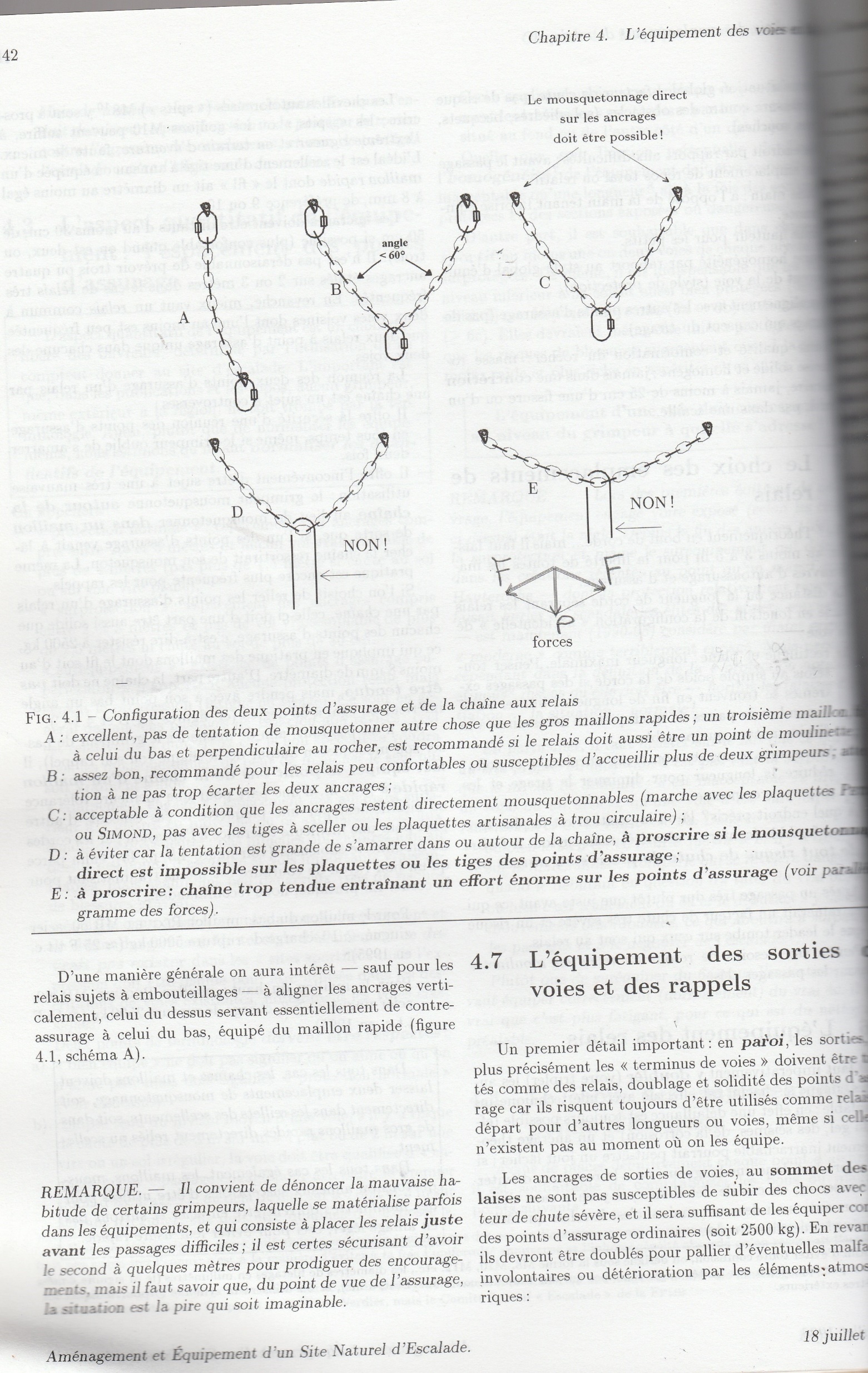 Relais hors norme
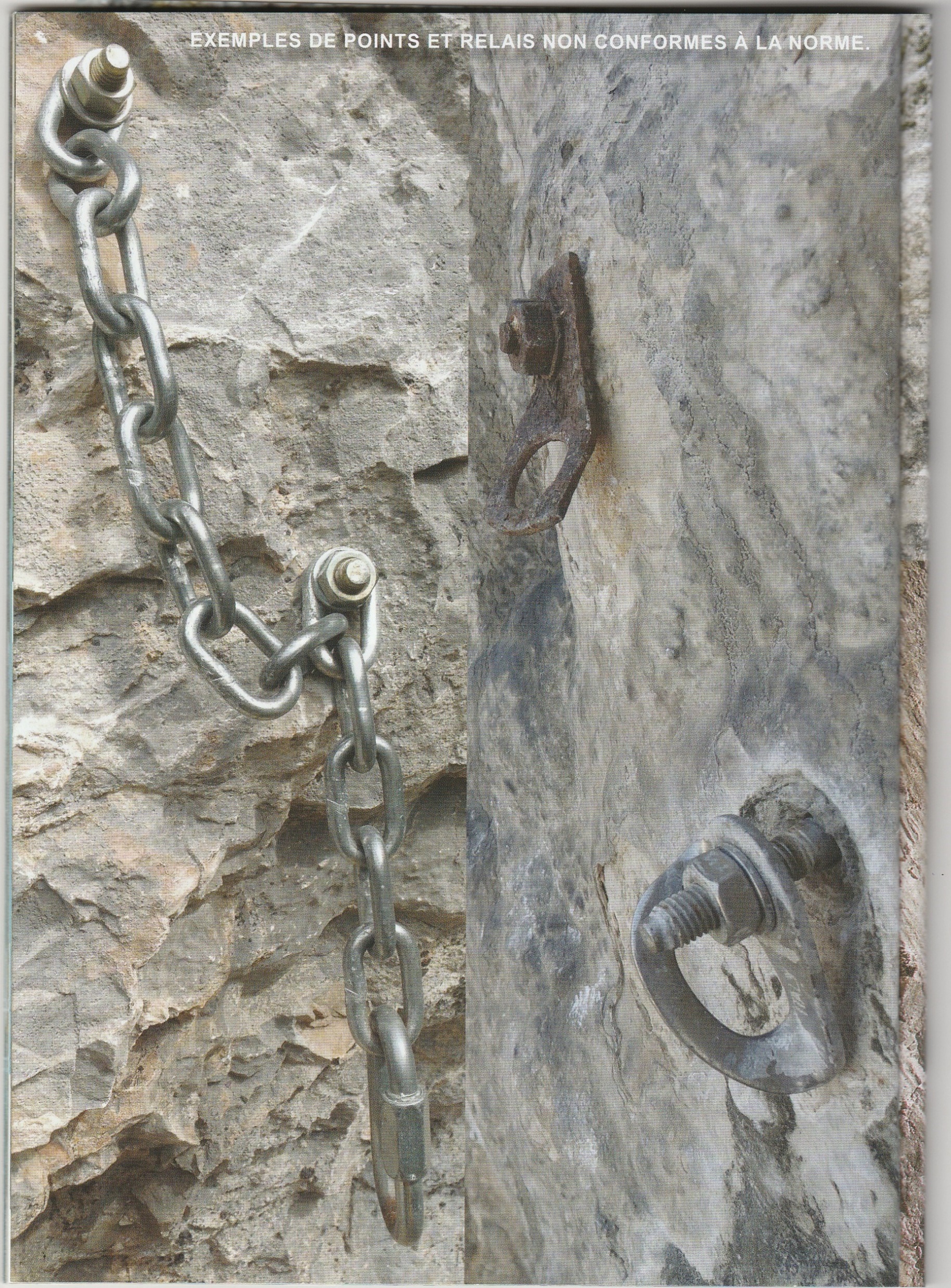 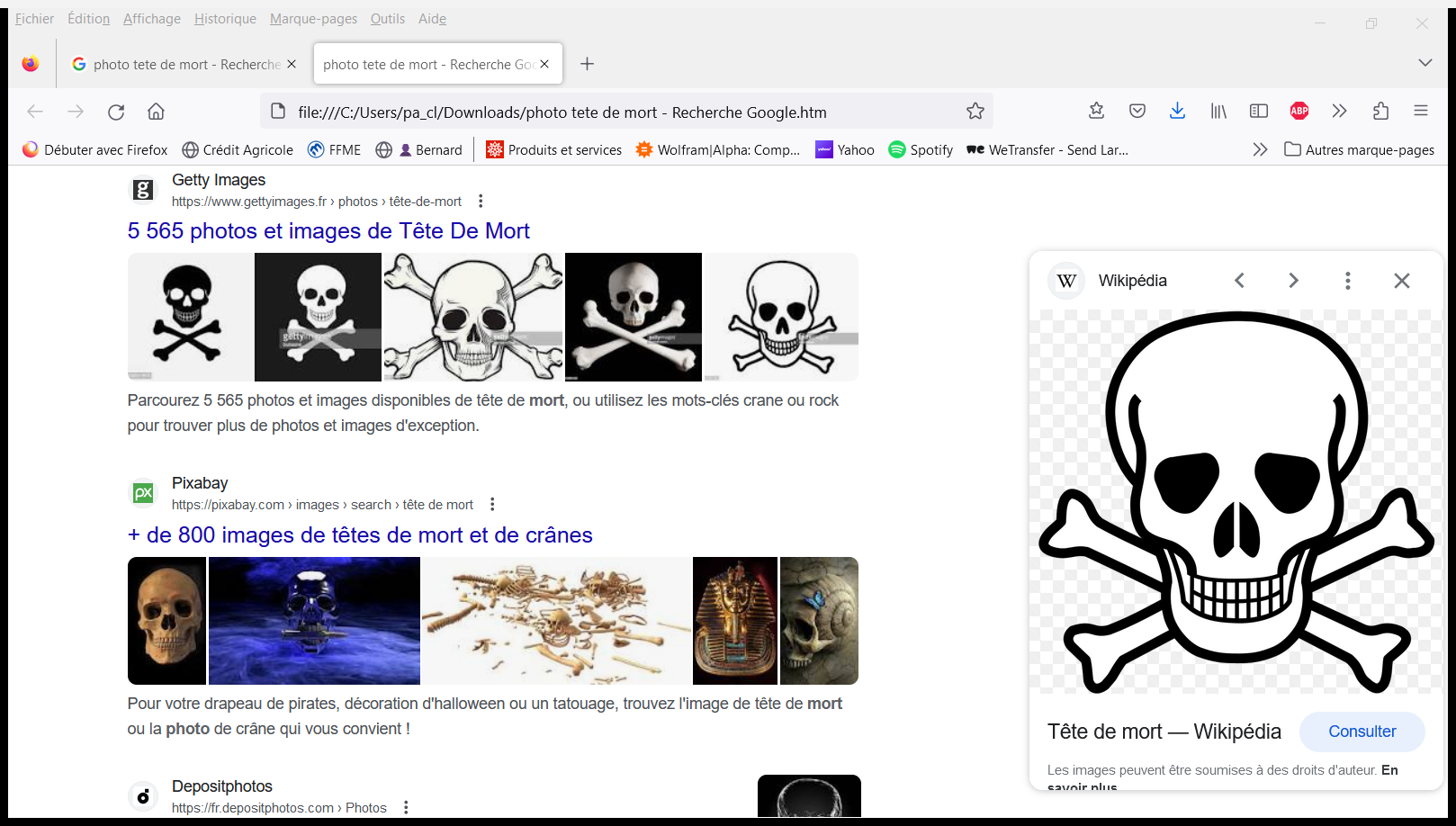 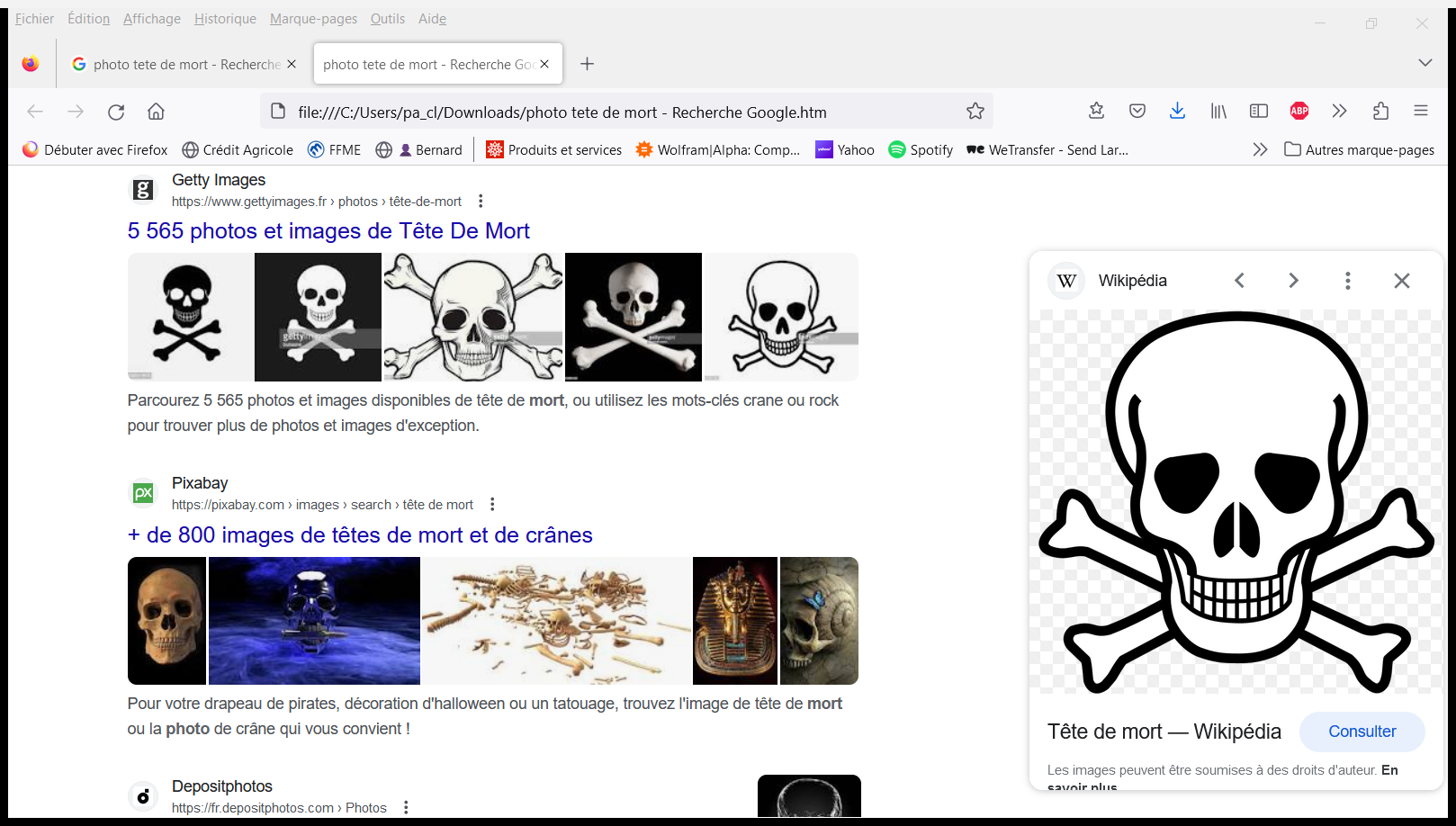 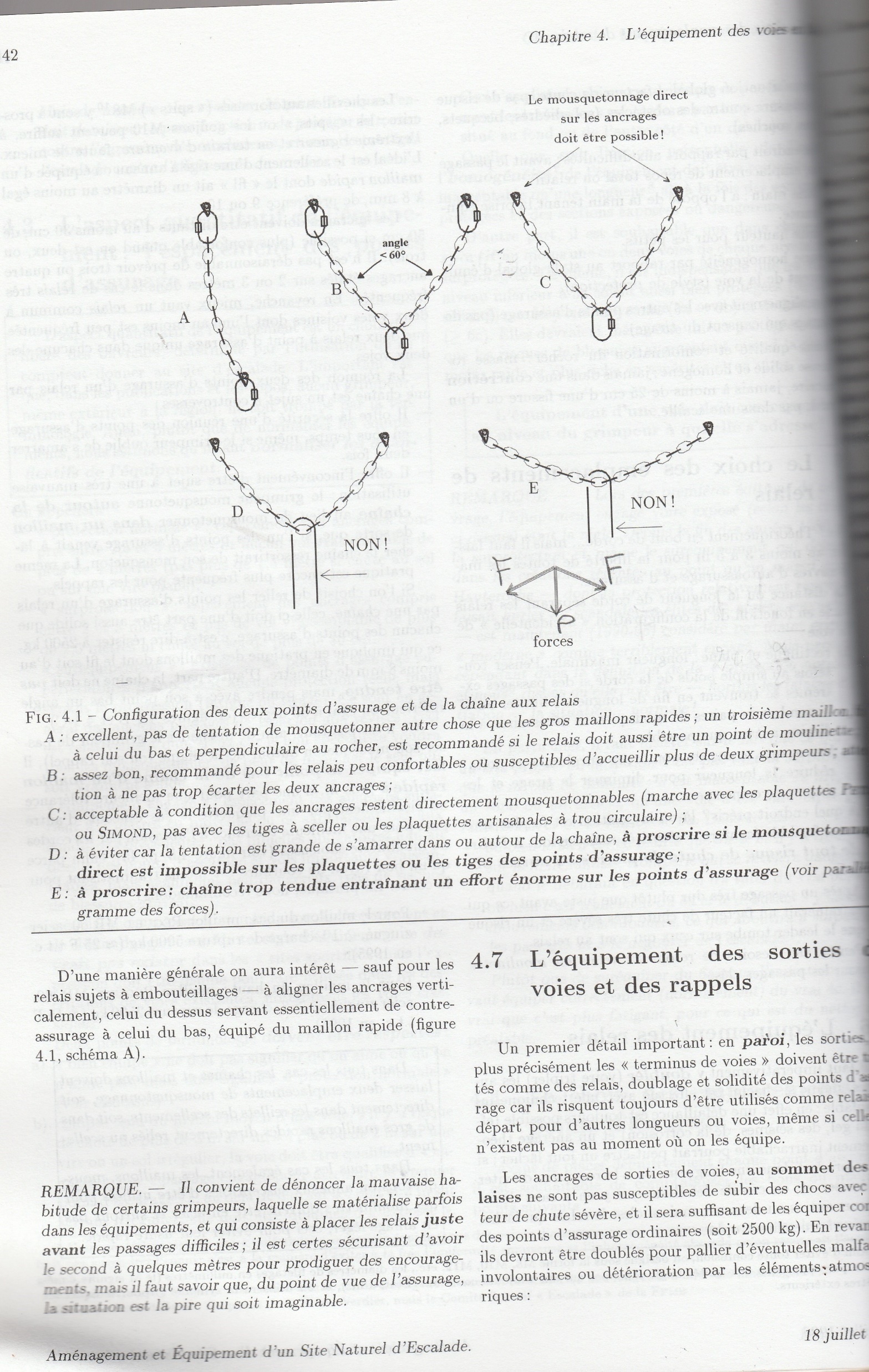 Moulinette sur sangle
Chute libre assurée
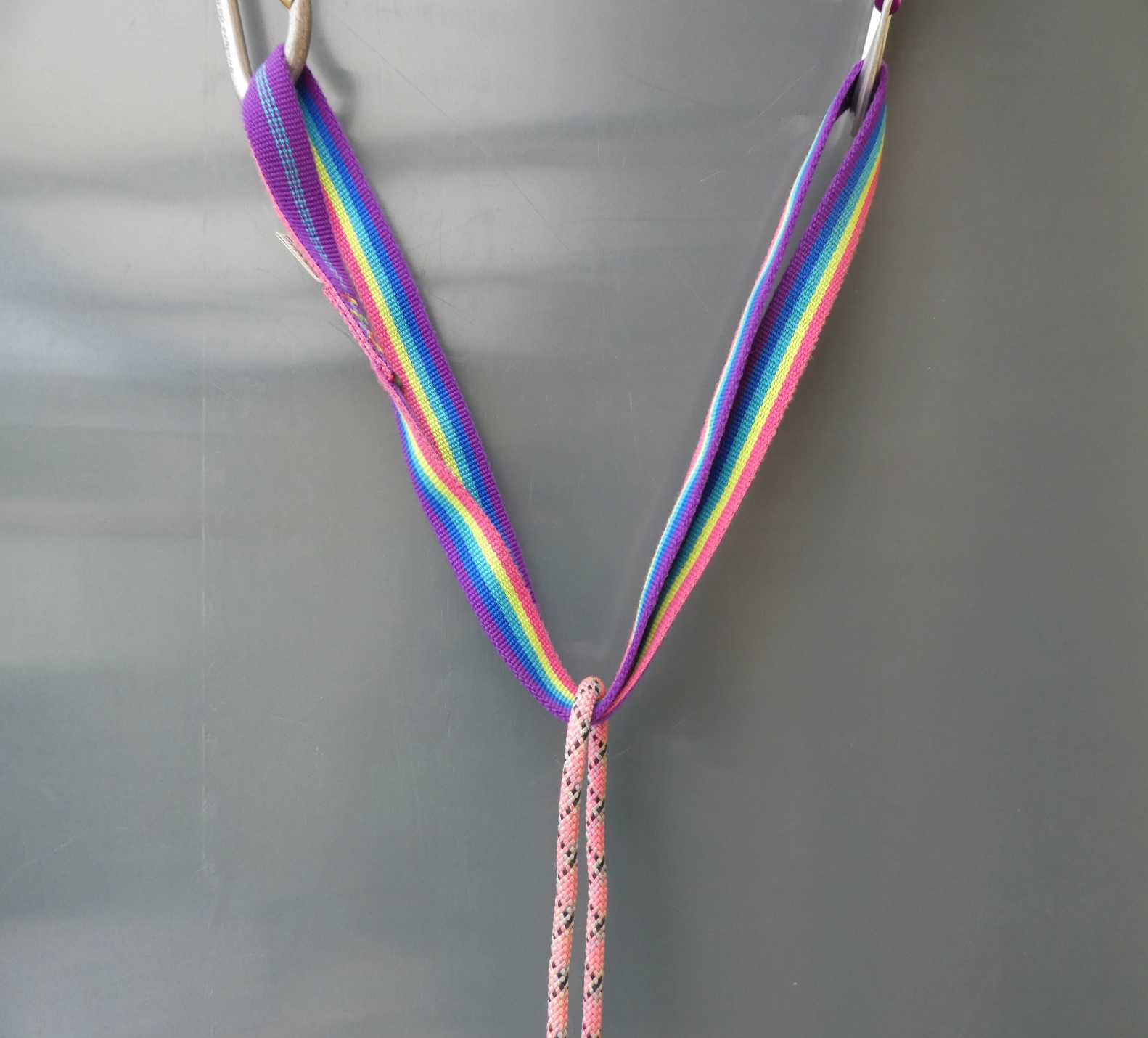 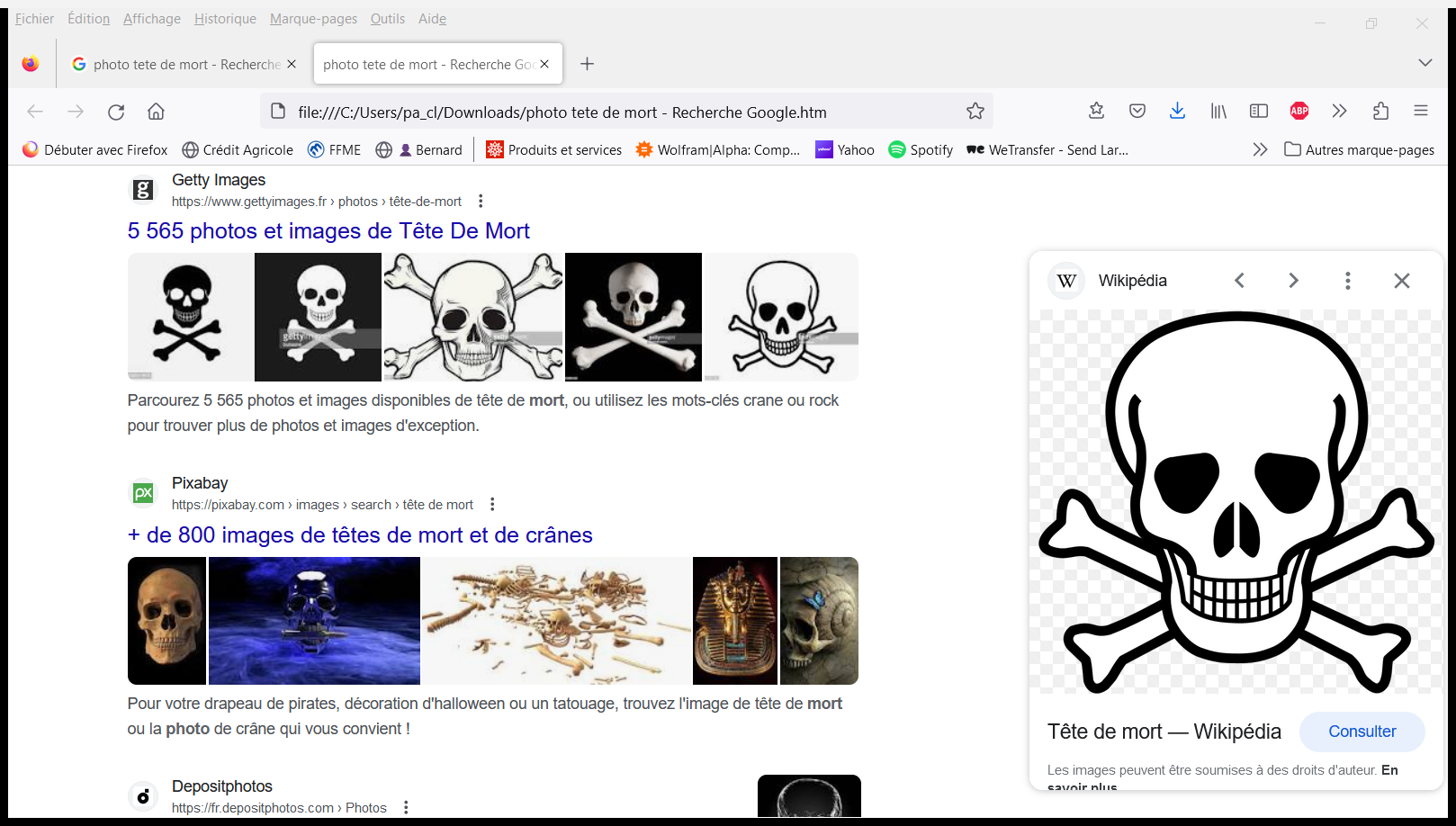 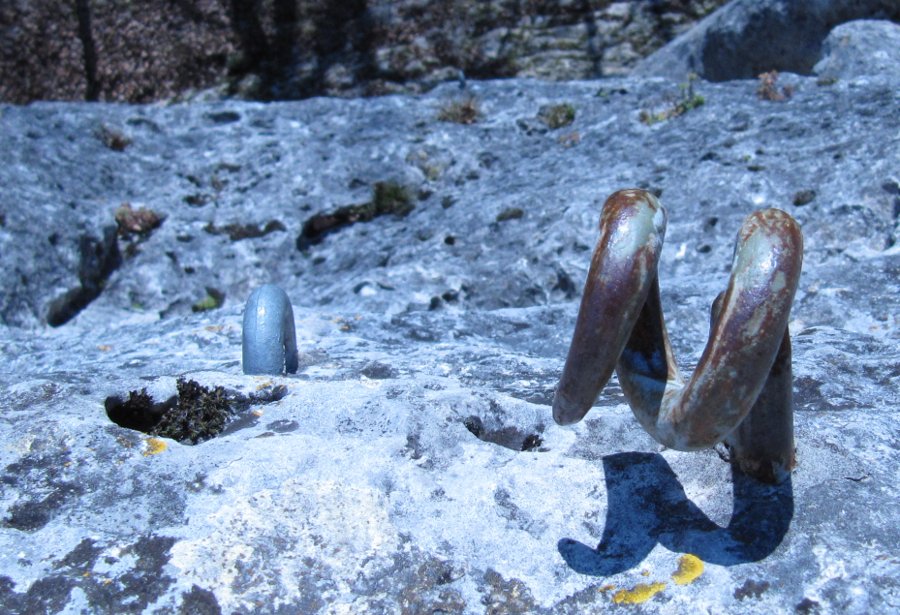 QUEUE DE COCHON
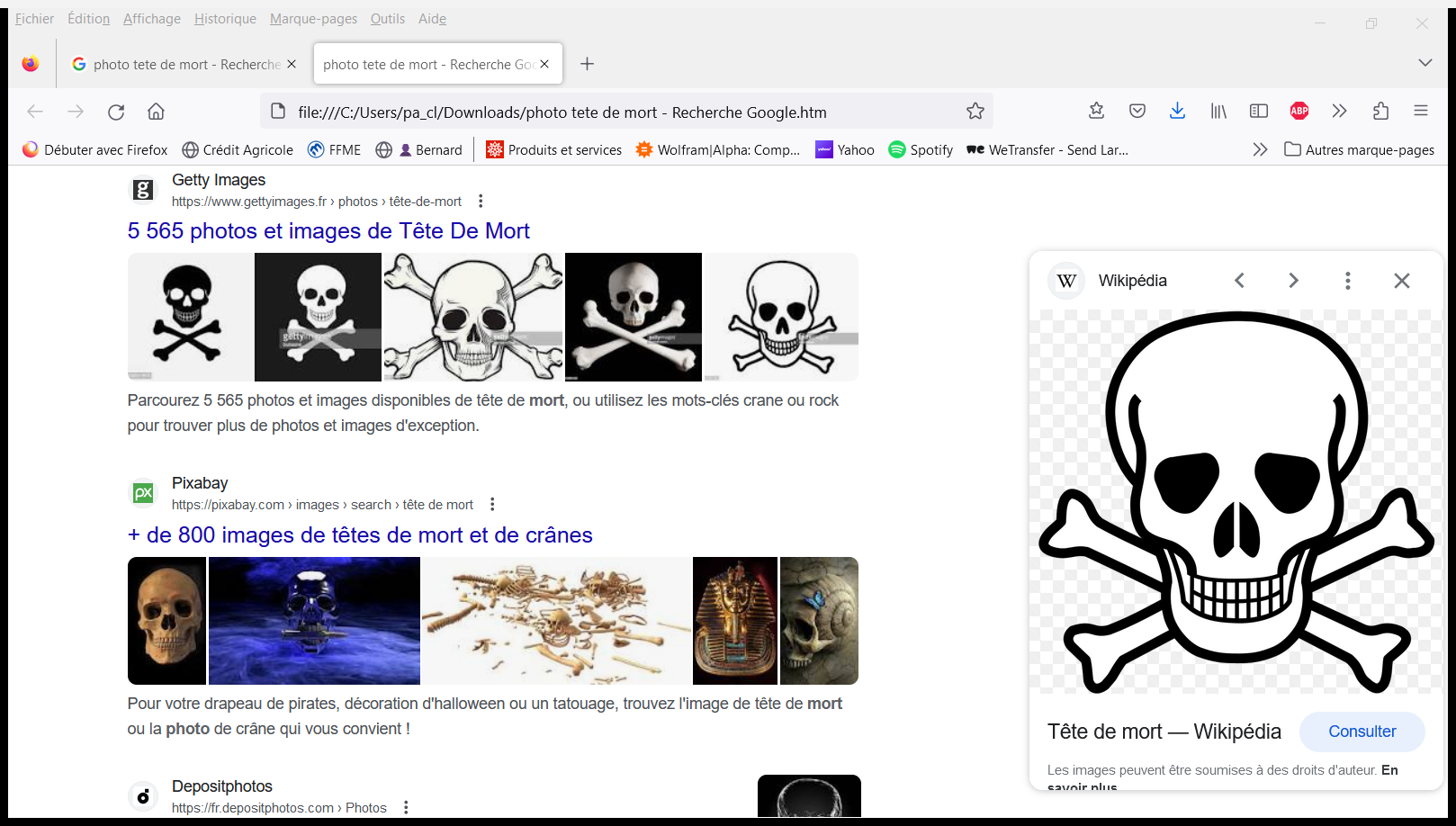 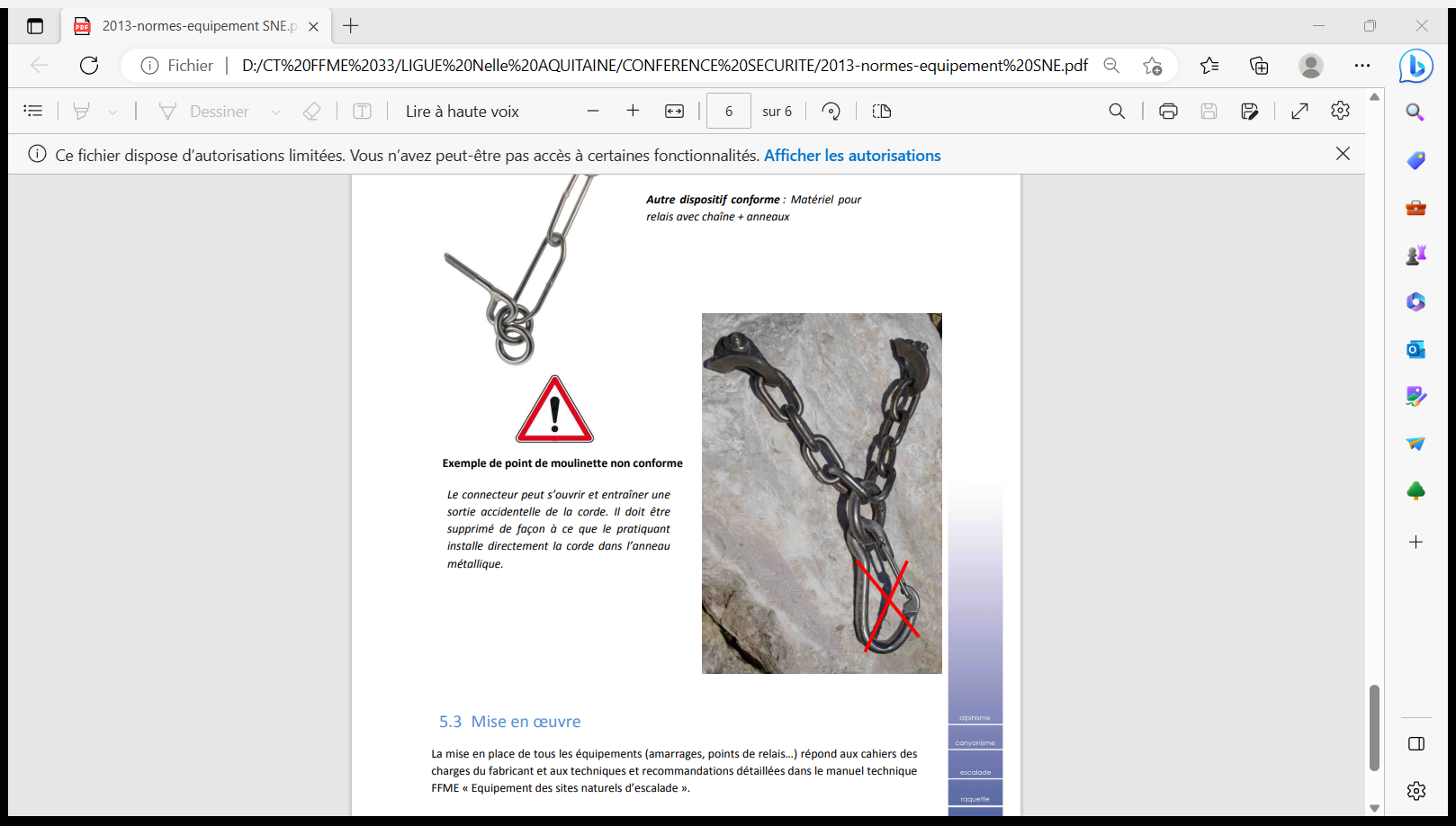 Relais hors norme
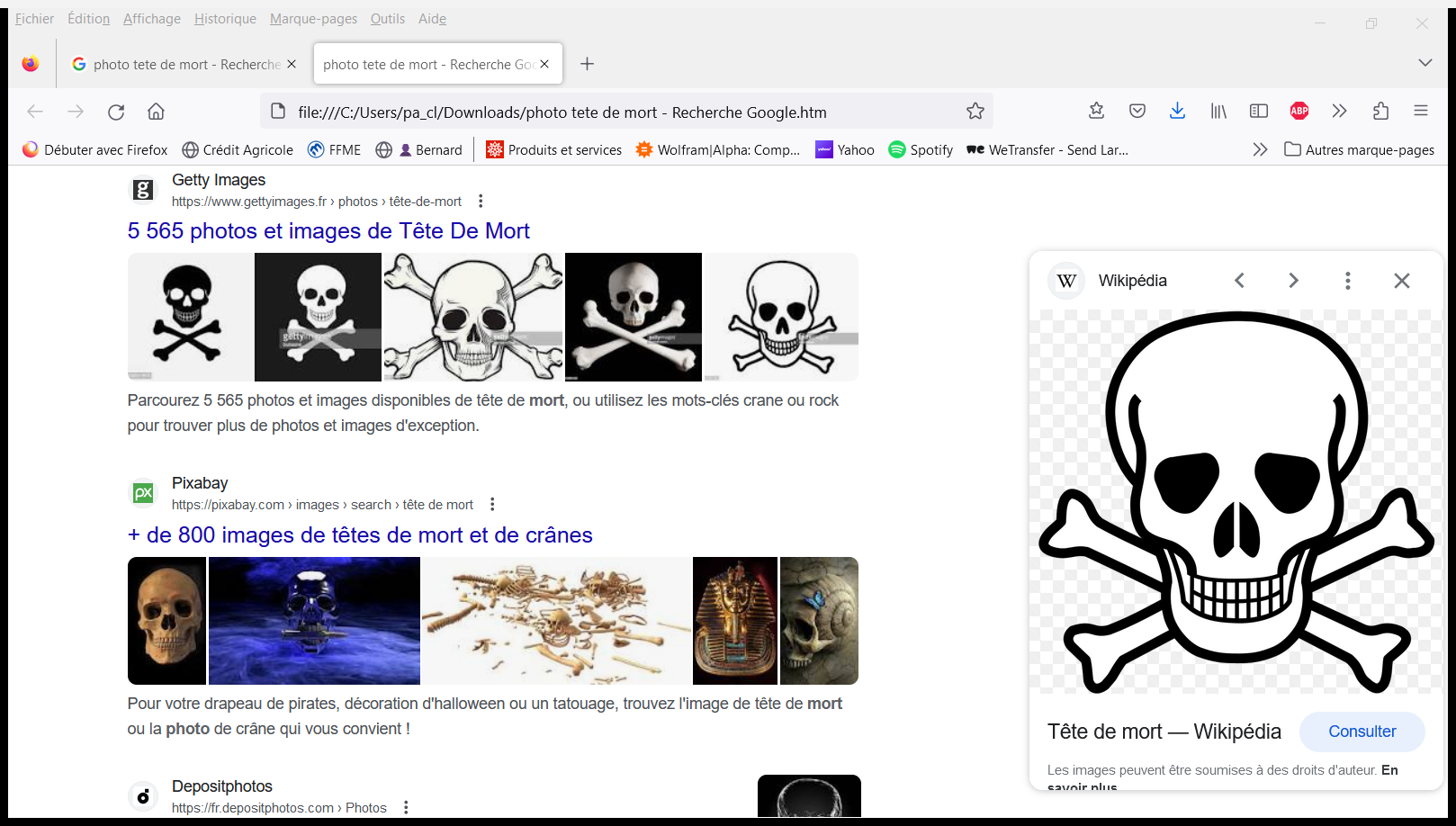 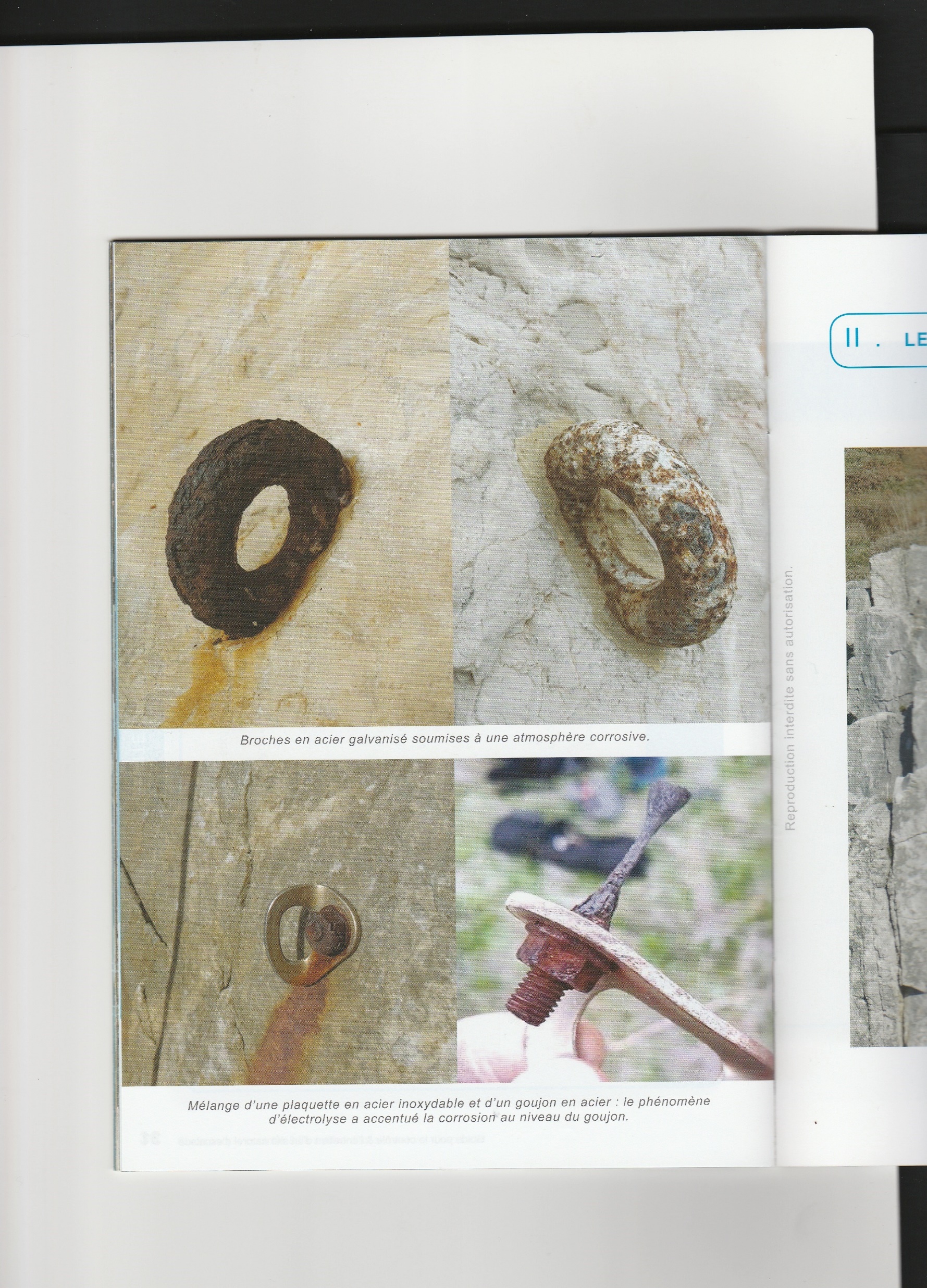 Ne grimpez jamais dans une voie ou les points sont  altérés








A signaler en urgence au CT concerné
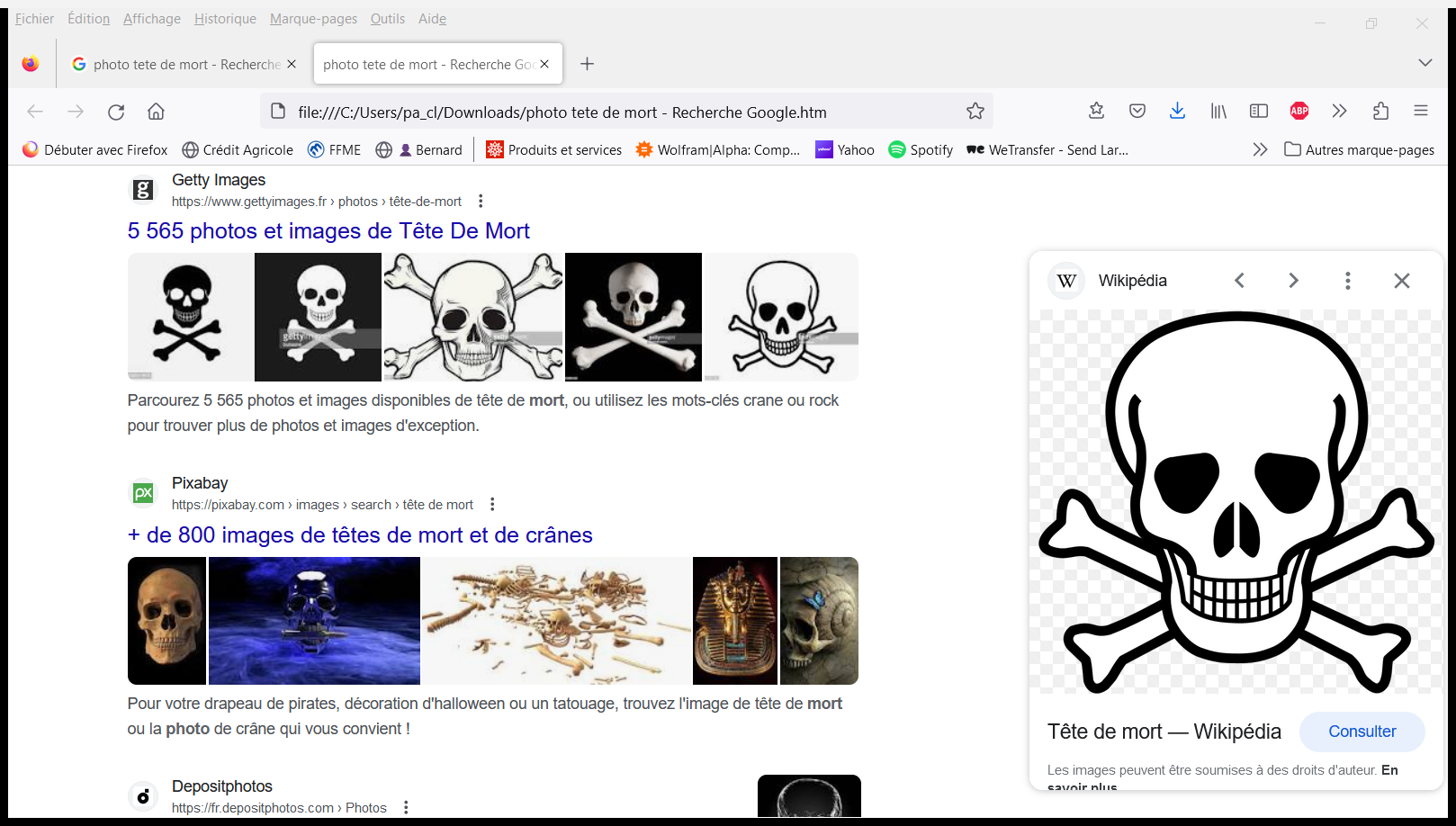 Fuyez les relais de ce type
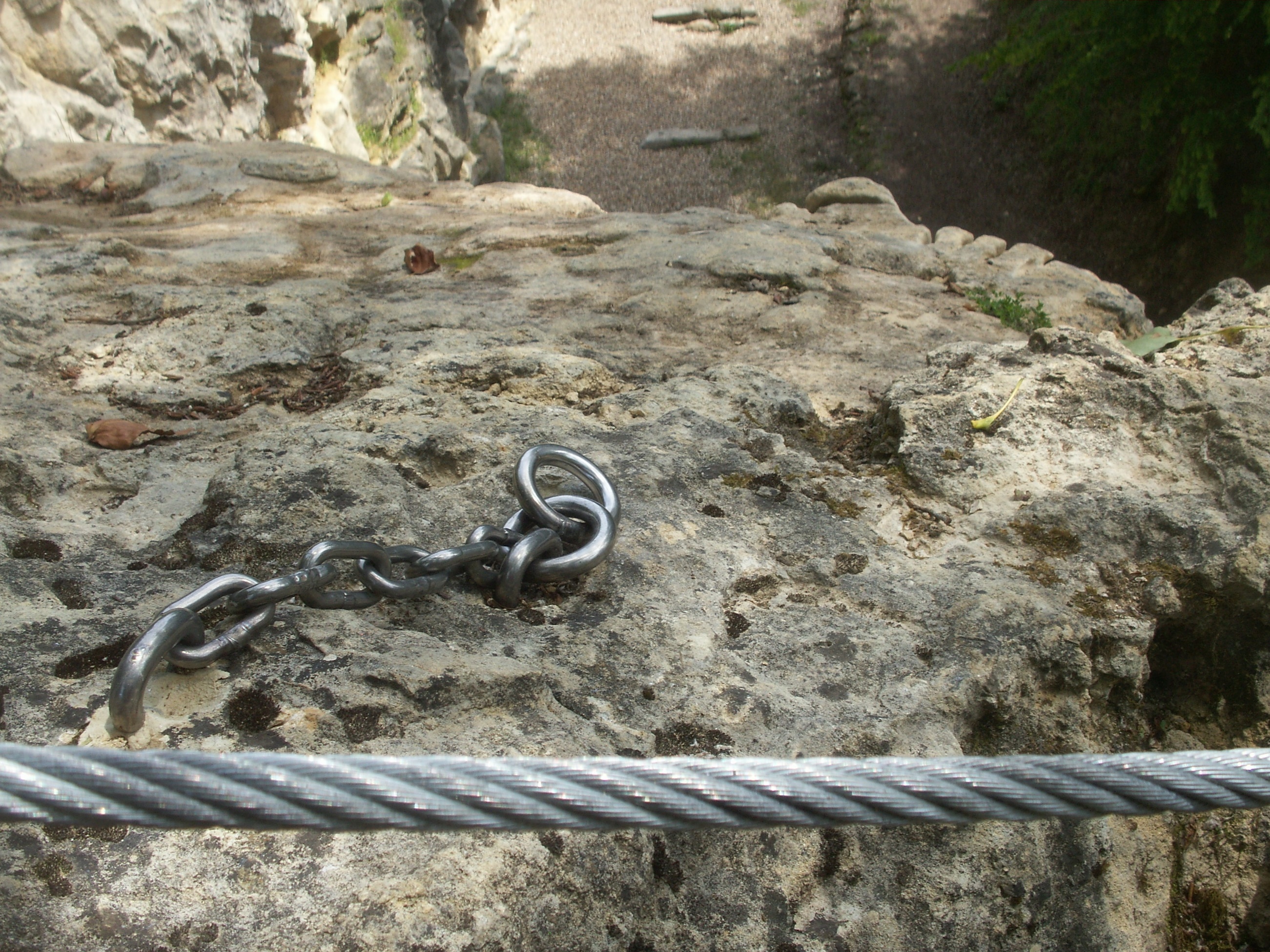 Très mauvais pour les cordes
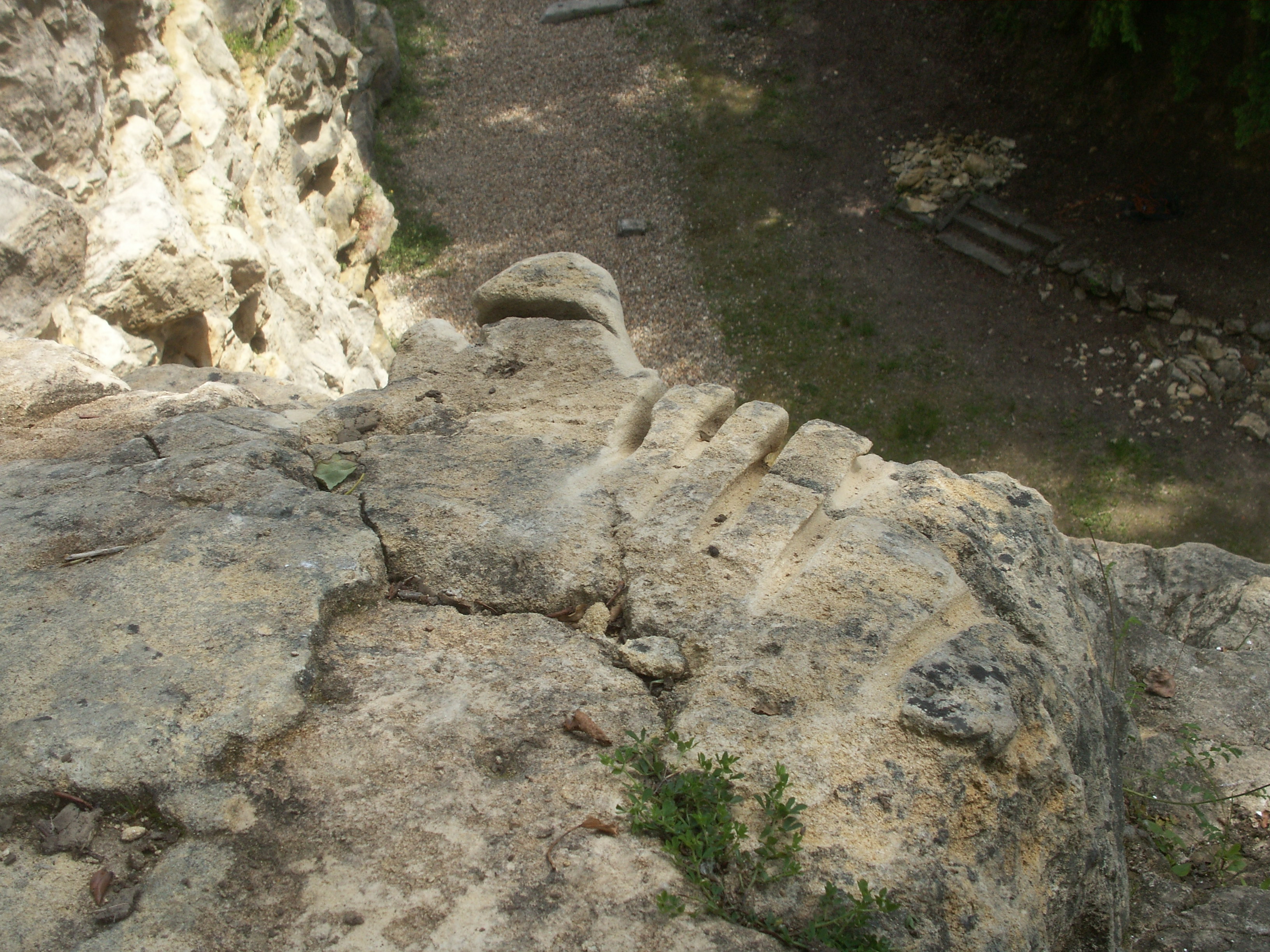 ET POUR LE
 ROCHER S’iI  EST
 FRIABLE
Le matériel pour grimper en  SNE

CasqueLonges Dégaines en nombre suffisant Corde dynamique, attention à la longueurMousquetons à visCordelette Nœud prussiqueDescendeurMaillon rapide au cas où……….
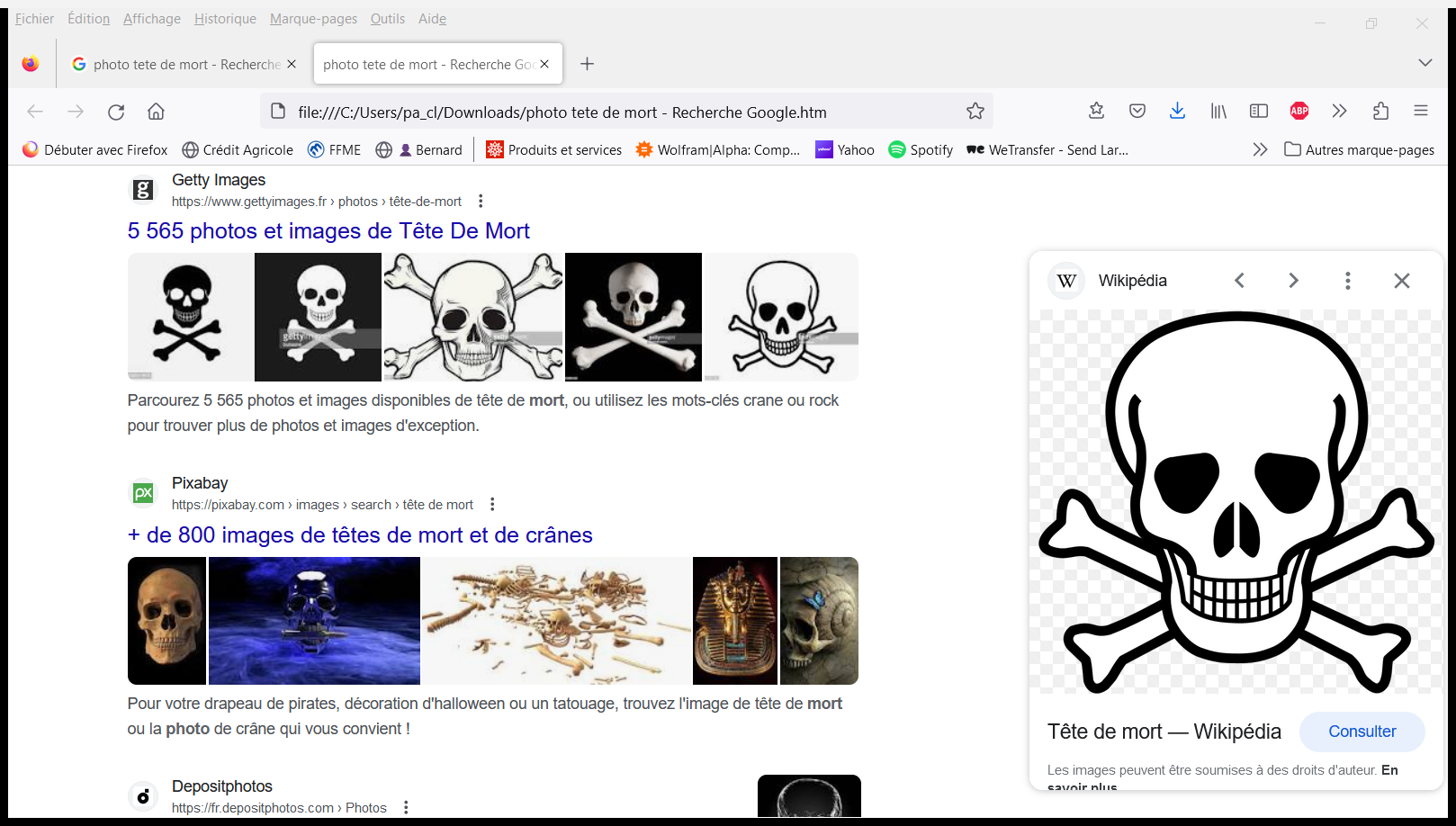 Ne jamais se trouver en situation « non assuré  » au relais
Recommandation

Informez vous sur les conditions d’accès au pied de la falaise !

Certains accès sont exposés
Respectez la vie de la faune
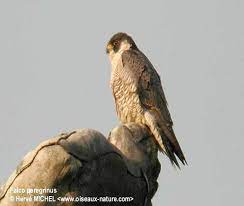 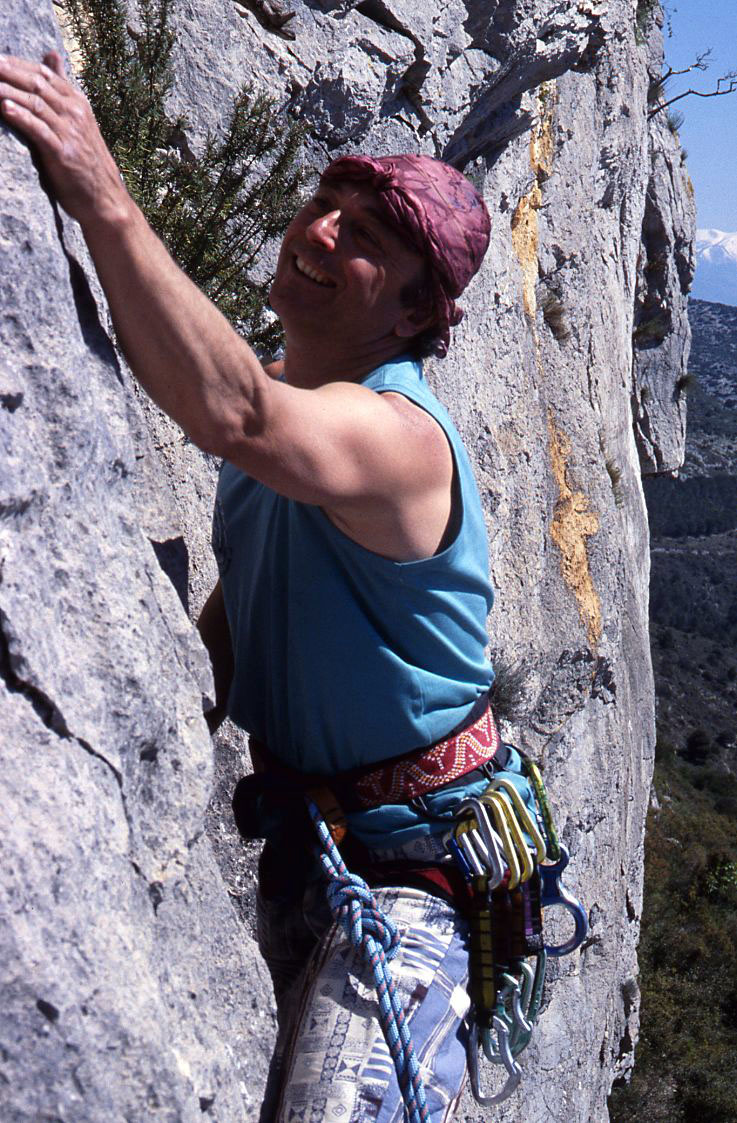 Merci et bonne grimpe
FIN